Šošovky.
Učivo 8. ročníka.
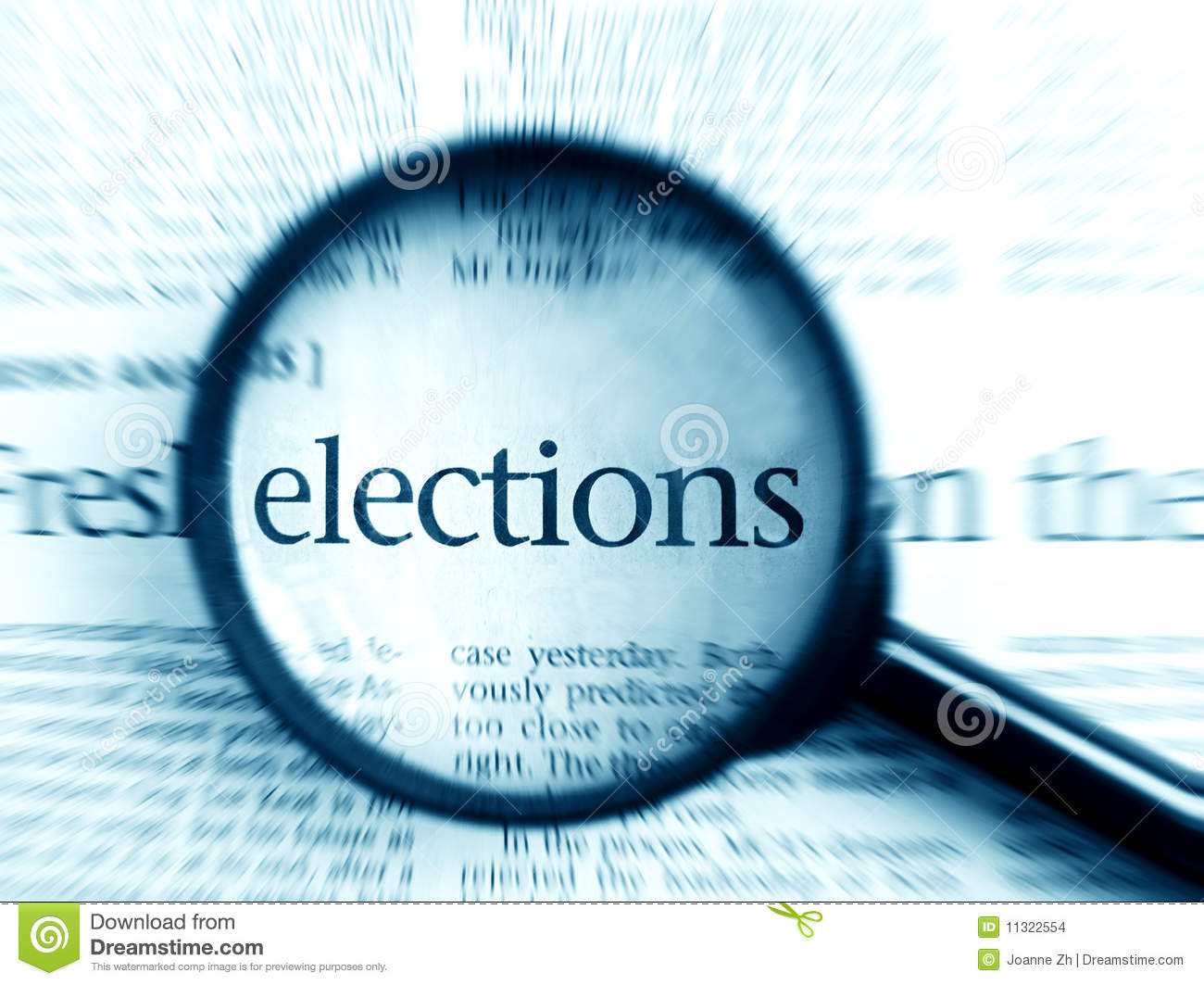 Lupa.
V úvodnej časti učebnice, nazvanej, Čo sa budeme učiť, je námet na jednoduché pozorovanie písmen cez kvapku vody na mikroténovej podložke.
Zmenou vzdialenosti medzi mikroténovou podložkou s kvapkou vody a novinami ste mohli pozorovať, že v istej vzdialenosti boli písmená zväčšené.
Na to, aby sa písmená či nejaké iné predmety zväčšili, nám slúži lupa. Teda lupa aj kvapka vody majú spoločné znaky.
Lupa.
Ak lupu lepšie preskúmame, v strede je hrubšia ako na okrajoch. Rovnaký tvar má aj kvapka vody. Obidve sú vlastne jednoduchými šošovkami, ktoré sa nazývajú spojné šošovky ( spojky ). Tento druh šošoviek sústreďuje rovnobežné svetelné lúče do jedného bodu – ohniska. Ak sústredíme svetelné lúče do ohniska na papieri, môžeme ho pomocou lupy aj zapáliť.
Šošovky.
Iný druh šošoviek je na okrajoch hrubší ako v strede. Tieto šošovky sa nazývajú rozptylné šošovky ( rozptylky ), pretože svetelné lúče rozptyľujú.
Šošovky sa vyrábajú brúsením kvalitného skla a ich tvar vzniká ohraničením dvoma guľovými plochami alebo jednou guľovou plochou a rovinou.
Viď obrázok v ďalšom okne.
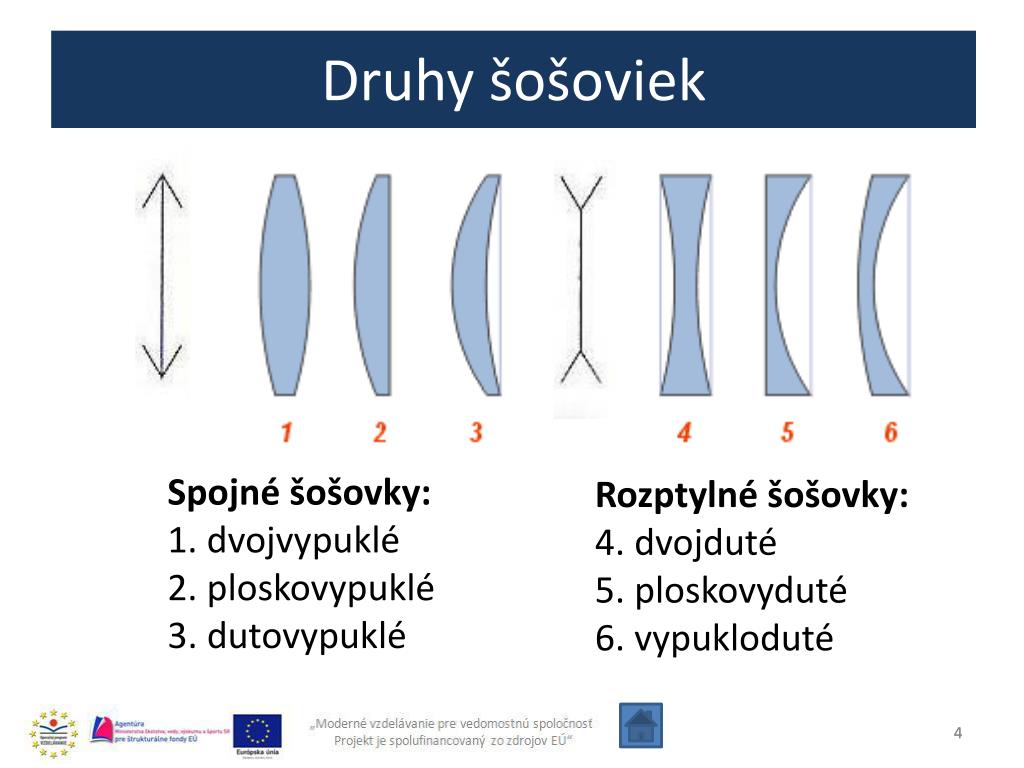 Šošovky.
Spojka aj rozptylka menia smer svetelných lúčov. Svetelné lúče, prechádzajúce zo vzduchu do skla, sa lámu ku kolmici a vychádzajúce zo skla do vzduchu sa lámu od kolmice. Rovnobežné svetelné lúče sa po prechode spojkou stretnú v bode, ktorý sa nazýva ohnisko šošovky.
Rovnobežné svetelné lúče prechádzajúce rozptylkou sú rozbiehavé. Šošovka svetelné lúče rozptyľuje, podľa toho dostala svoje pomenovanie.  Ak rozbiehavý zväzok lúčov predĺžime, zistíme, že sa lúče spájajú v jednom bode, ktorý nazývame ohnisko rozptylky.